Etkili Ders Çalışma Yöntemi Nasıl Olur?
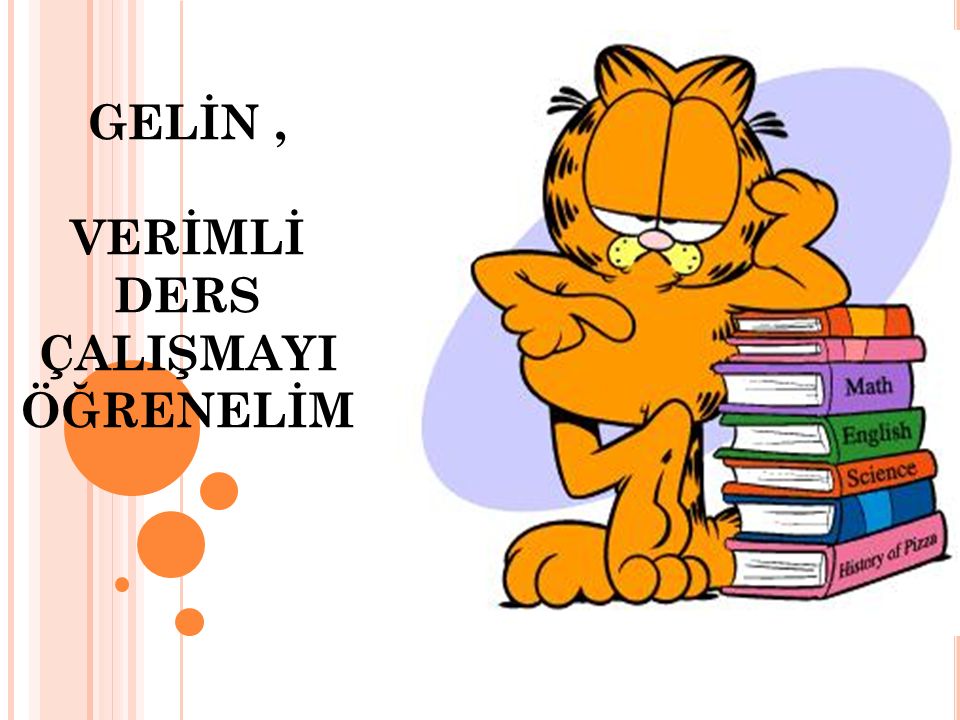 Sevgili öğrenciler pek çoğunuz ders çalışma ile ilgili yakınmalarınızı ve sorunlarınızı dile getiriyorsunuz.Genellikle ders çalışmaya başlamakta güçlük çektiğinizden, çalışmayı sürdüremediğinizden, çalıştığınız halde başarılı olamadığınızdan şikâyetçisiniz.Unutmayın ki yanlış çalışma alışkanlığınızın farkında iseniz, sorununuzu  %50 çözmüşsünüzdür.
DERS        NASIL ÇALIŞILMAZ! !...
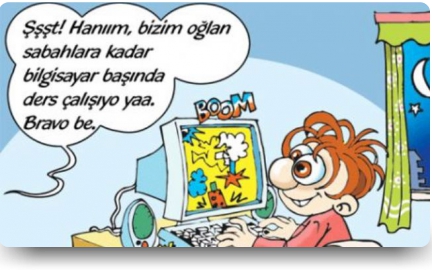 Öncelikli olarak çok sık görülen ders çalışma hatalarına bakalım..
*Yatarak-Uzanarak.*Gürültülü, dağınık ortamda.*Televizyon ve radyo eşliğinde, eğlence arar bir havada. *Çalışma esnasında hayal kurarak.*İsteksiz.*Sınav bilgi ve tekniklerini yeterince bilmeden.
*Çalışma anında uygun dinlenme aralıkları vermeden.*Uzun süreli telefon görüşmeleri yaparak.*Plansız, programsız.*Vakit geçirmek için resimlere bakarak.*Dersten derse, konudan konuya atlayarak.*Ders çalışmak zorlaştığında tamamen vazgeçerek.*Yani aslında “Bahaneler İcat Ederek “
D E R S
ÇA – 
LI – 
ŞIL- 
MAZ !!…
VERİMLİ ÇALIŞMA
Çalışmanın verimli olması sizin masa başında geçirdiğiniz sürenin uzunluğu değil o çalışmanın sizin için ne kadar etkili olduğuna bağlıdır. Verimli çalışma amaç doğrultusunda zamanı planlı ve programlı kullanmaktır.
Verimli ders çalışma sadece ders çalışmak için zaman ayırarak diğer etkinlikleri göz ardı etmek değildir.
GÜNLÜK ÇALIŞMA PROGRAMI
Günlük Çalışma Programı aşağıdaki faydaları sağlar; Zamanı etkin şekilde kullanmanızıNeye, nerede başlayacağınıza karar vermeniz gerektiğiniNe zaman dinlenip ne zaman çalışacağınıza karar vermenizi Geleceğinize bir adım daha yaklaşmanızı.
Günlük Çalışma Programı aşağıdaki konuları içermelidir; O gün öğrenilen konuların tekrarı, Ödevlerin tamamlanması,Bir gün sonra işlenecek konuların ön hazırlığı
ÇALIŞMA ORTAMI
Çalışmanızı mutlaka çalışma masanızda ve sandalyede oturarak yapmalısınız.
Masanızın düzenli olmasına özen göstermelisiniz. Masanızın üzerinde sadece çalıştığınız dersle ilgili materyal bulunmalı.
Odanız temiz havadar olmalı,sık sık havalandırılmalı ve düzenli olmalı.
Çalışma odanızda ders çalışırken dikkatinizi dağıtabilecek posterler, afişler, müzik, resim vb. dikkat dağıtıcı işitsel ve görsel uyarıcılar en aza indirilmelidir.
Odanız mümkün olduğunca sade ve düzenli olmalı, iyi aydınlatılmalı, ışık gözlerinizi yormamalı.
Çalışmanızda yeterince verim alabilmek için dengeli ve düzenli beslenmelisiniz.
Sınavlara hazırlandığınız dönemlerde zayıflama rejimine girmeyi kesinlikle düşünmemelisiniz.
Uykunuzun düzenine dikkat etmeli 7-8 saatlik uykunuzu almalısınız.
BAZI ÖĞRENME YÖNTEMLERİ
Okuyarak Öğrenme
Bir konuyu öğrenmenin ilk aşamalarından biri konuları dikkatle okumaktır.
Ders kitabını büyük bir dikkatle okumak bile o konunun öğrenilmesinde yeterli değilken pek çok kişi okuma işini uzanarak, gürültülü ortamda veya müzik dinleyerek yapmaktadır.
Böyle bir okumadan alınacak verim düşük olmakta ve “Çalışıyorum Fakat Başarılı Olamıyorum” sonucu ortaya çıkarabilmektedir.
Konuları dikkatle okuduktan sonra kitabı veya okuduğunuz şeyi kapatın, sadece aklınızdan konuyu anlatmaya çalışın.
Eğer anlayamadığınız yerler varsa notlarınıza bakın, o bölümü tekrarlayın veya en kısa zamanda etütte - derslerde öğretmenlerinize sorun.
Dinleyerek Öğrenme
Bir konuyu öğrenmenin diğer bir yolu da derste anlatılırken konuyu anlamaktır.
Bunun için öncelikle anlatılan konuya dikkati yoğunlaştırmak gereklidir.
Derse aktif bir katılım sağlanmadıkça konuyu dinleyerek öğrenmek tam olarak mümkün olmamaktadır.
Derse aktif olarak katılmanız hem dikkatinizin dağılmasını engeller, hem de dersten daha çok zevk almanızı sağlar.
Ders anlatılırken anlatılmak istenen fikirlere dikkat etmek gereklidir.
Ders sırasında öğretmen bazen konunun önemli noktalarını “özetlersek, şu noktaya dikkatinizi çekerim” gibi ifadelerle vurgular.
Özellikle bu kısımlara daha çok dikkat etmeniz gerekir.
Not Tutarak Öğrenme
Öğrenmede etkili diğer bir yol da konuyu ve anlatılanları not etmektir.
Not tuttuğunuz zaman anlatılanları öğrenme düzeyiniz daha da artacaktır.
Ayrıca konuyla ilgili anahtar bölümlerin ve öğretmenin derse verdiği işaretlerin not tutulması öğrenme için büyük önem taşımaktadır.
Okulda veya dershanede öğrenilen konunun evde kısa bir süre de olsa tekrar edilmesi, bu konular ile ilgili testler çözülmesi konunun öğrenilmesinde ve sınavlara hazırlanmada büyük fayda sağlayacaktır.
UNUTMAYA KARŞI EN İYİ İLAÇ TEKRARDIR...
Öğrendiğimiz bir şeyin 20 dakika içinde yarısını, 60 dakika içinde % 70’ ini, gün sonunda % 80’ ini unuturuz.
Unutmayı engellemenin tek yolu;
TEKRARDIR…
Düzenli tekrarlar öğrenilenlerin kalıcı bilgiye dönüşmesini sağlar…
BAŞARILAR….
Hazırlayan
Aydın YILMAZ
Nasreddin Hoca İlkokulu Müdürü
Ekim-2017